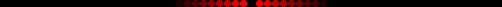 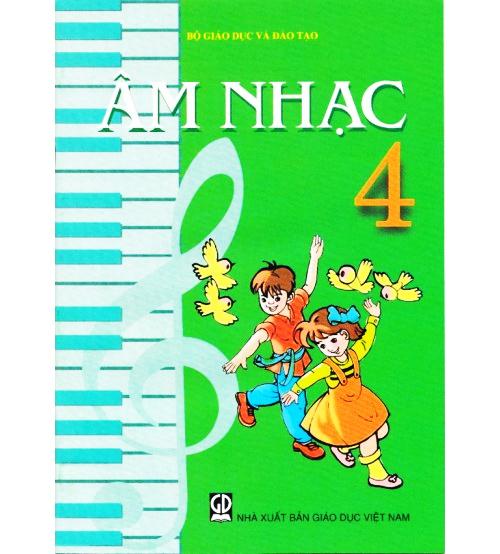 TRƯỜNG THTT BA TƠ
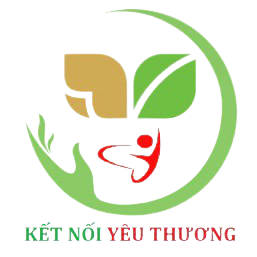 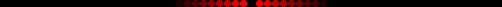 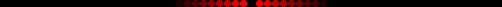 TIẾT 17
Huỳnh Long Nguyện
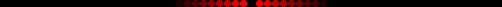 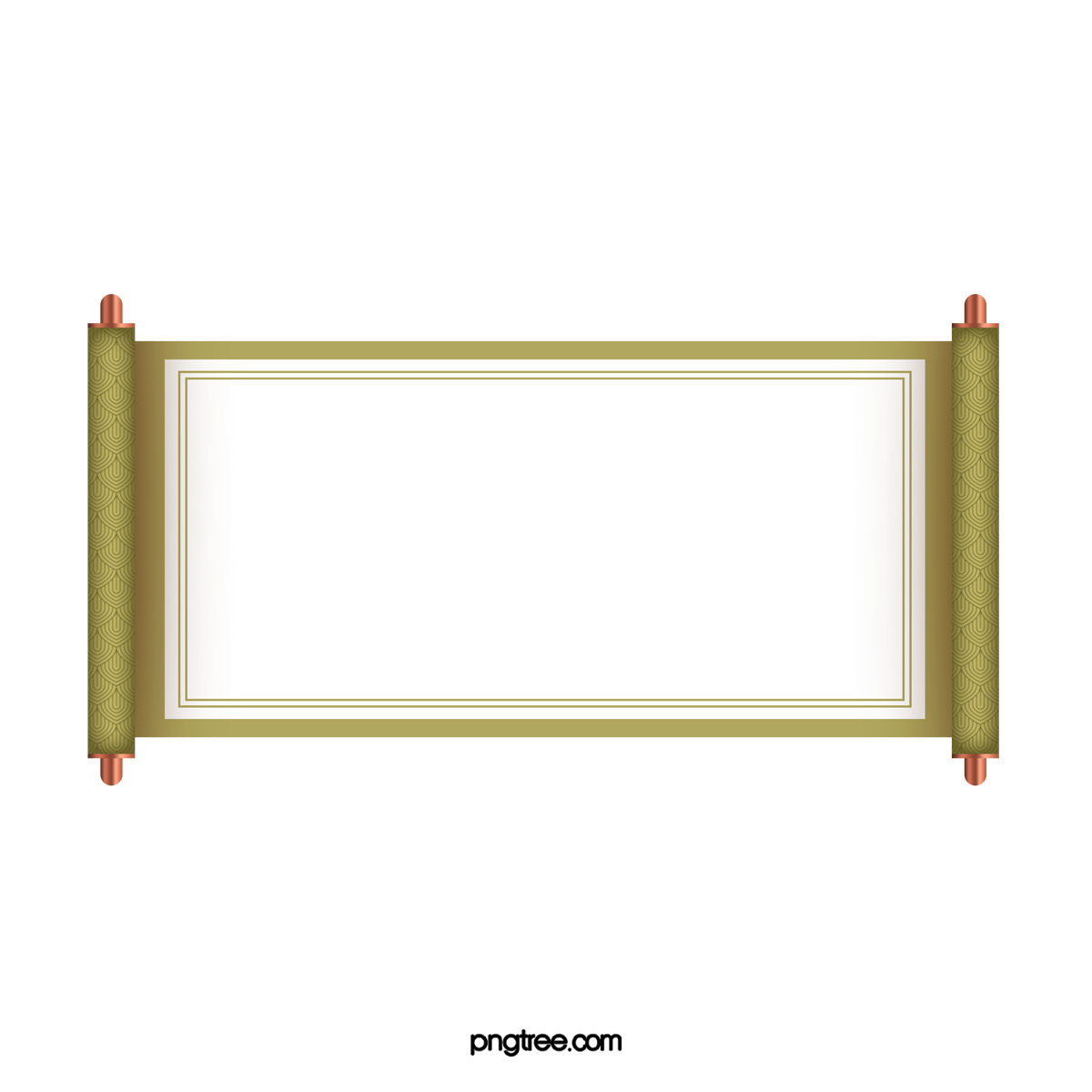 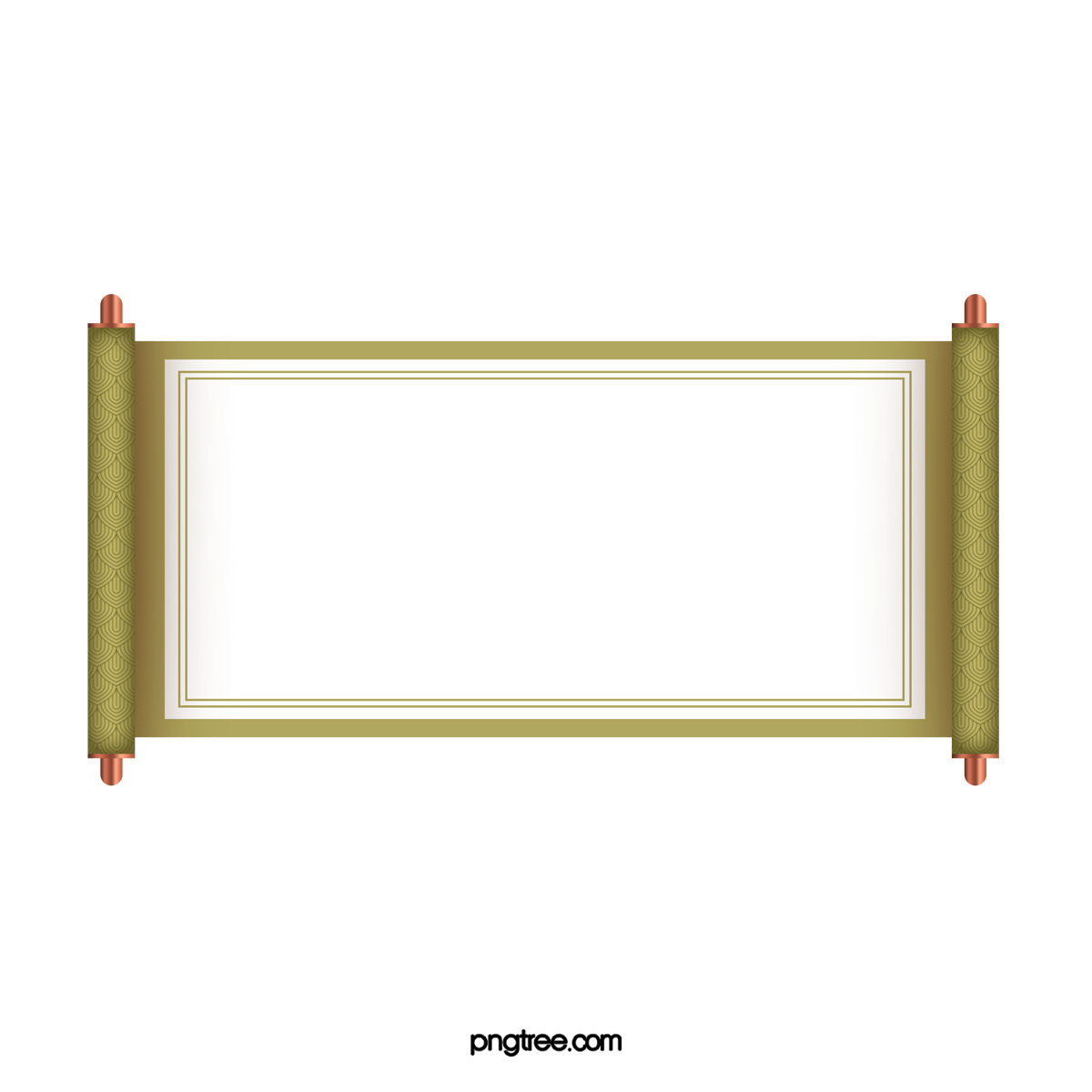 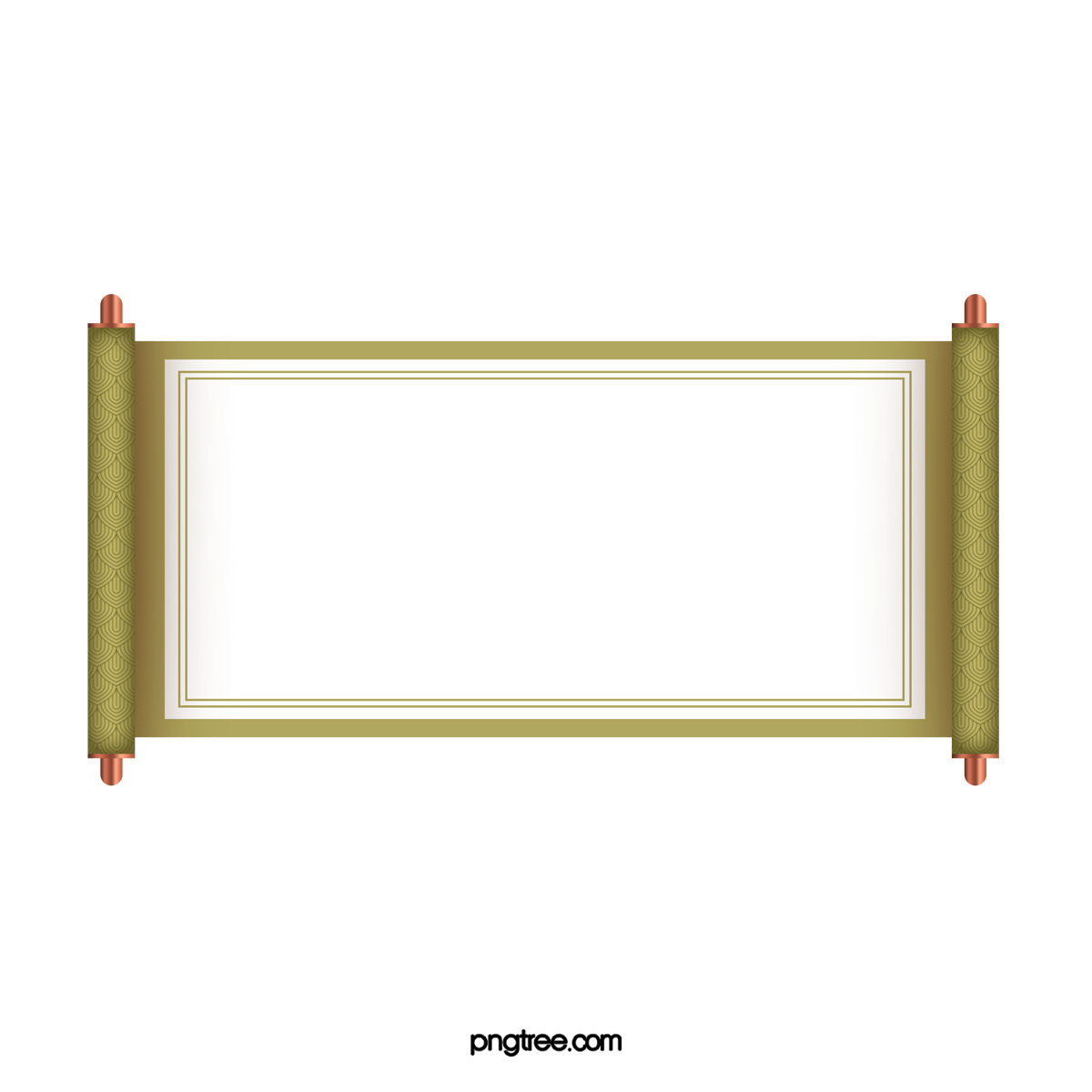 KHỞI ĐỘNG
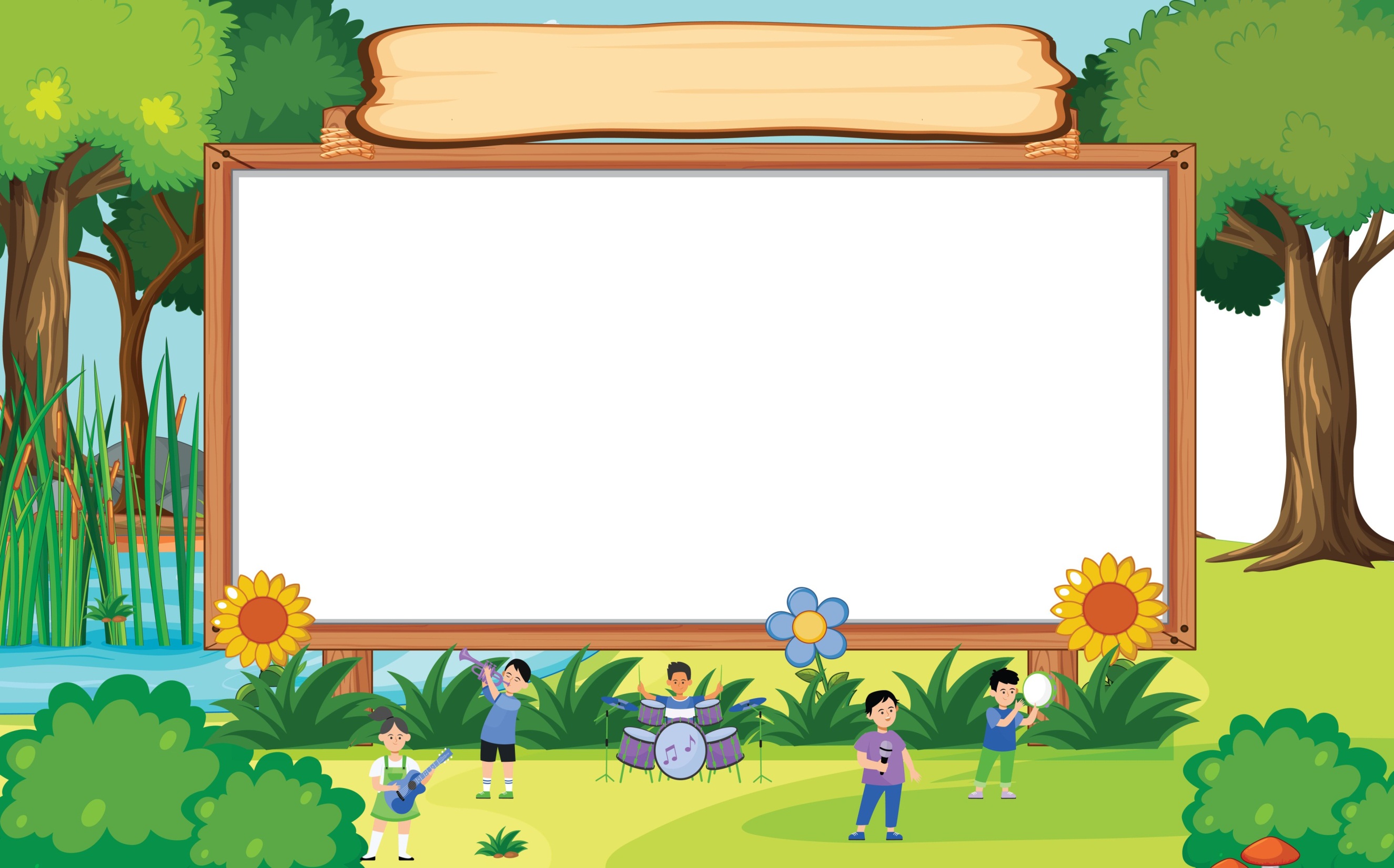 KHỞI ĐỘNG GIỌNG
NHẠC
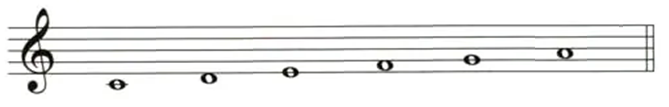 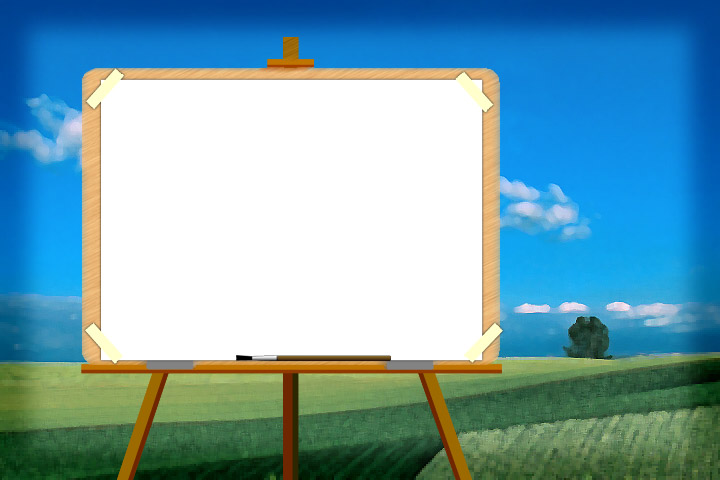 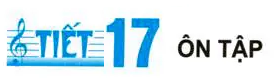 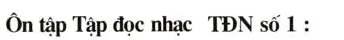 NHẠC
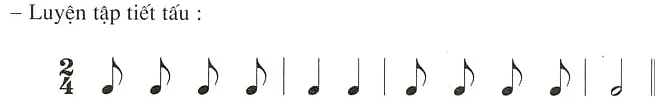 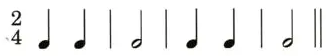 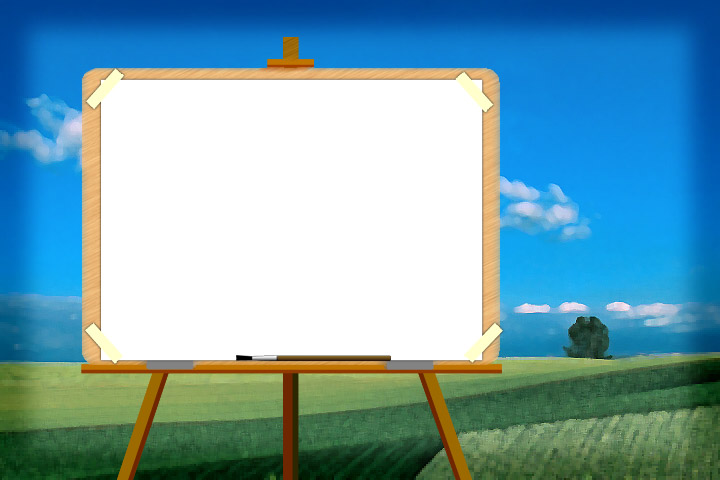 NHẠC ĐỆM
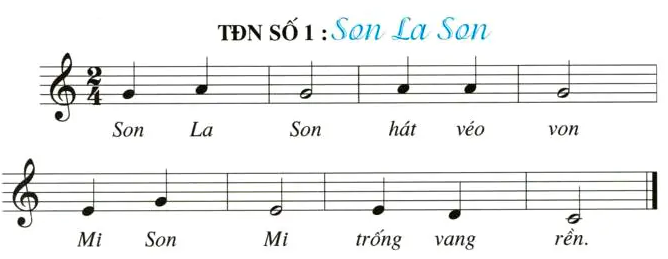 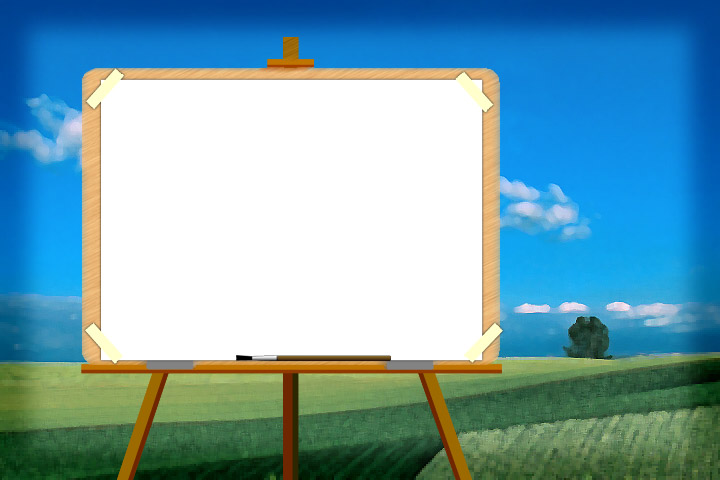 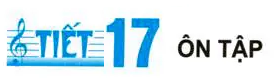 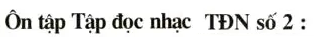 NHẠC
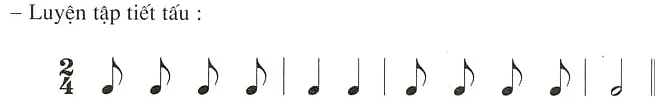 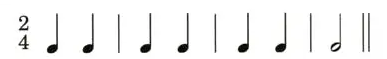 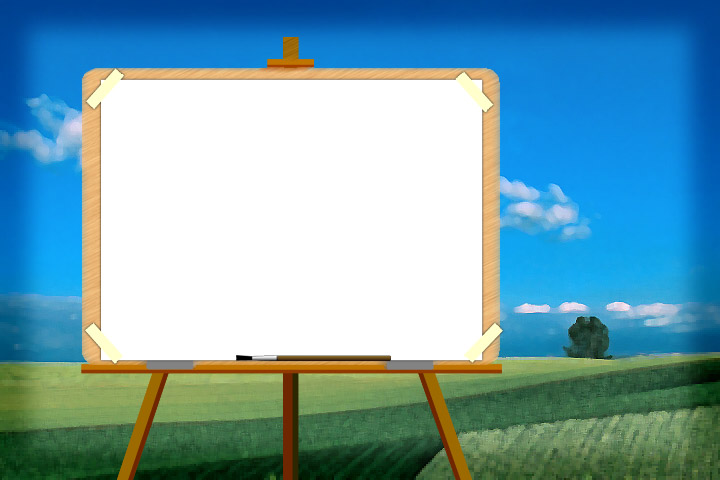 NHẠC ĐỆM
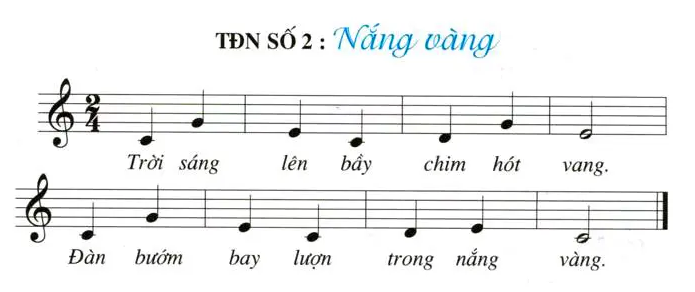 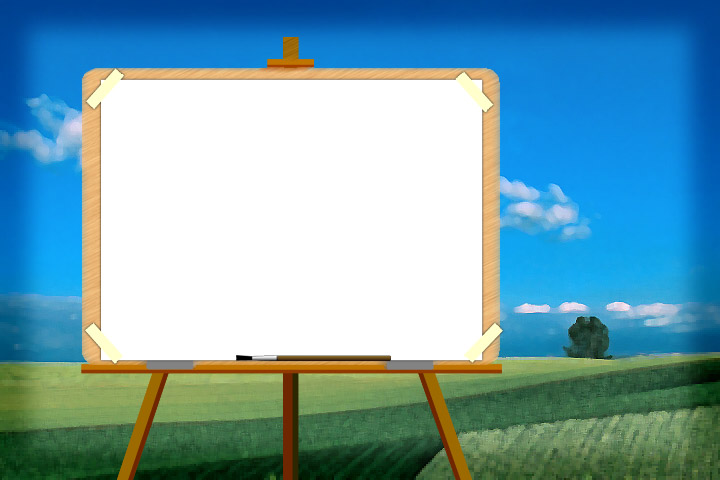 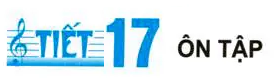 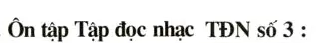 NHẠC
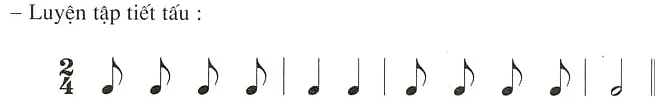 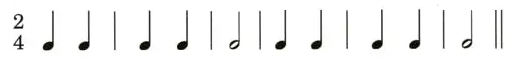 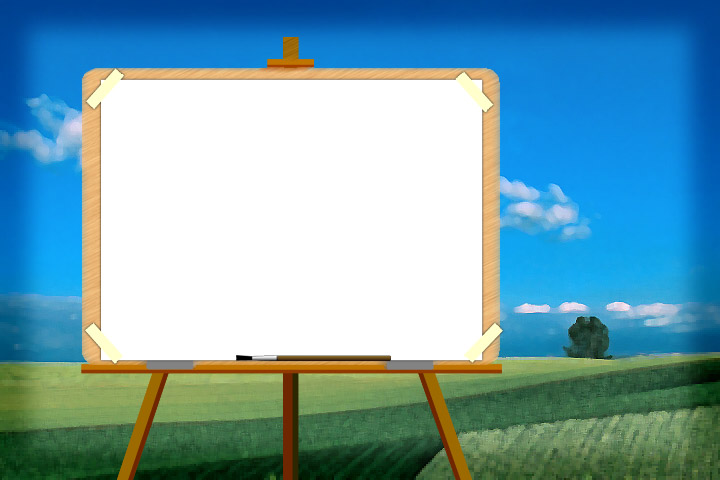 NHẠC ĐỆM
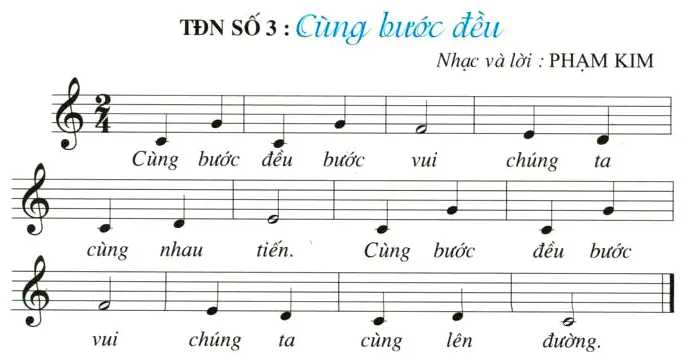 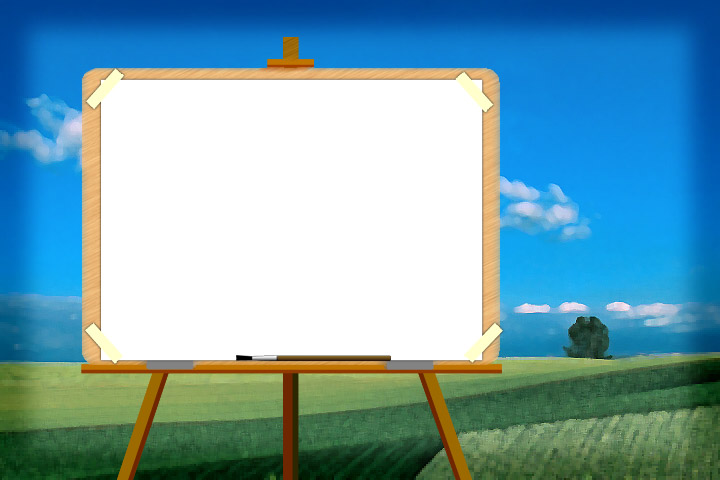 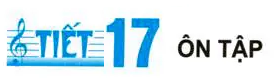 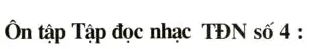 NHẠC
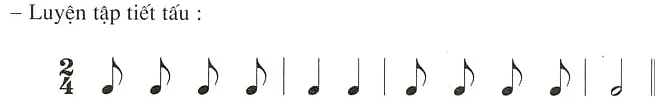 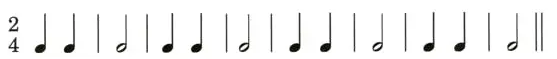 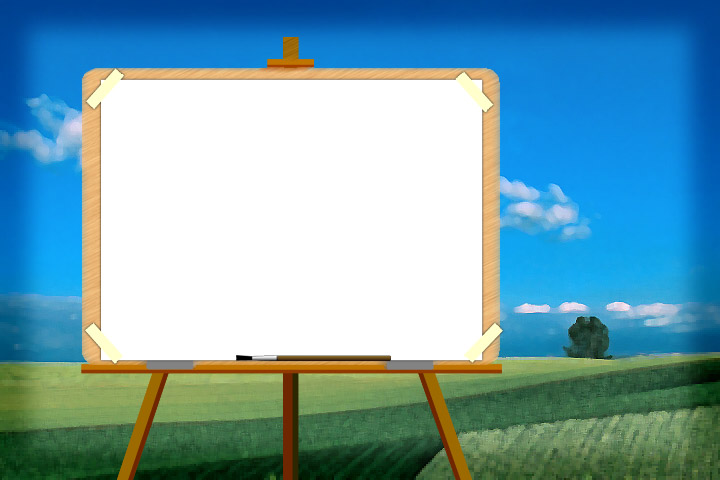 NHẠC ĐỆM
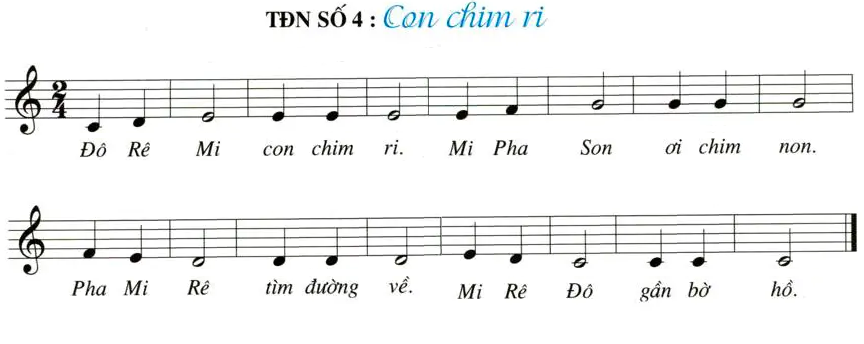 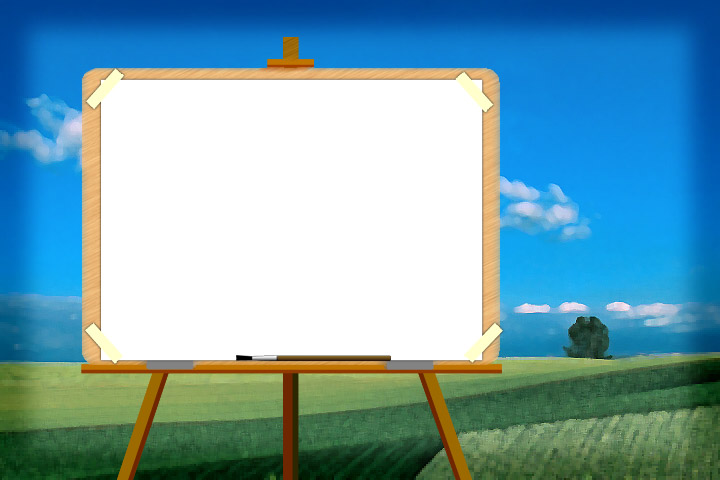 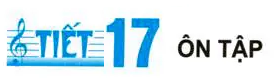 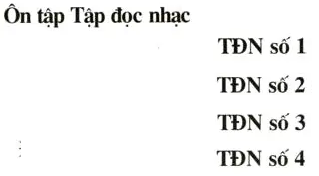 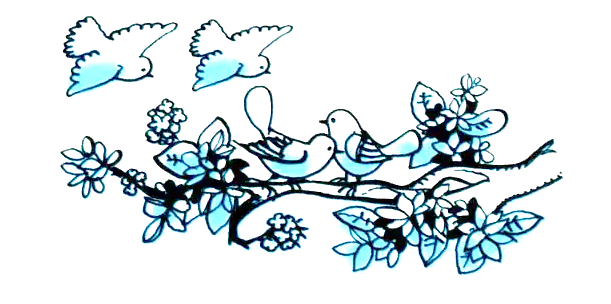